PHY 711 Classical Mechanics and Mathematical Methods
10-10:50 AM  MWF in Olin 103

Notes for Lecture 24: Chap. 7 
& App. A-D (F&W)
Generalization of the one dimensional wave equation  various mathematical problems and techniques including: 
Fourier transforms
Laplace transforms  (very briefly)
Complex variables
Contour integrals
10/21/2022
PHY 711  Fall 2022-- Lecture 24
1
[Speaker Notes: In this lecture, we will focus on the mathematics of complex variables.]
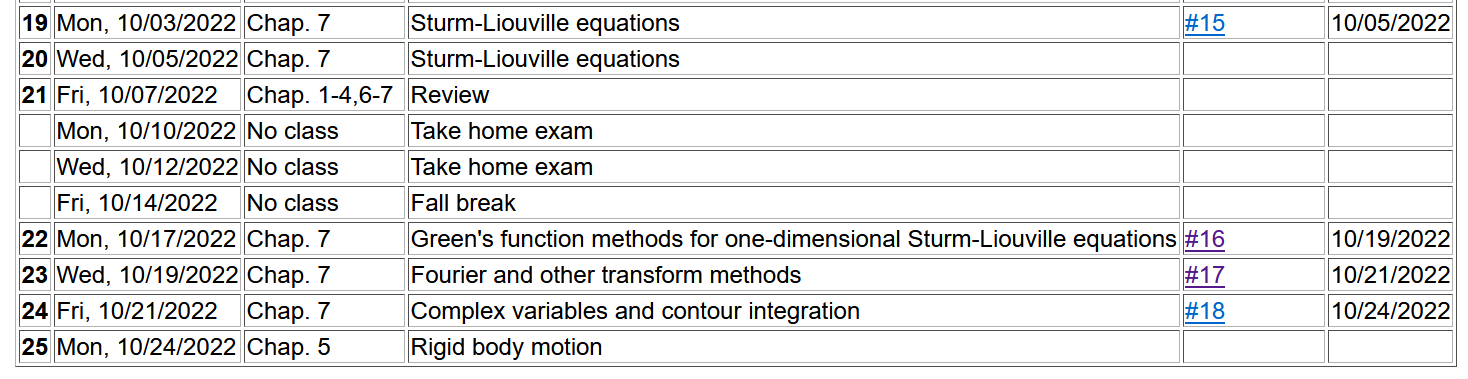 10/21/2022
PHY 711  Fall 2022-- Lecture 24
2
[Speaker Notes: No new homework while working on mid term exam.]
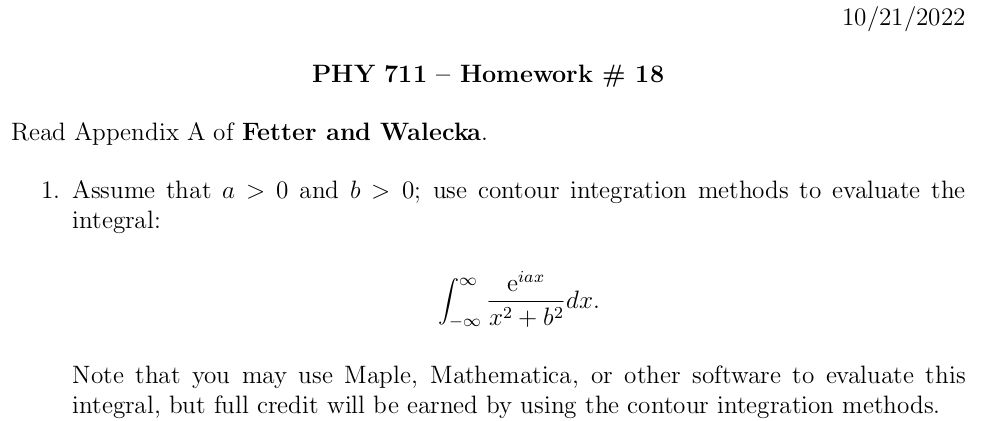 10/21/2022
PHY 711  Fall 2022-- Lecture 24
3
Your questions

From Athul -- In slide 15, is it an example of analytic or non analytic functions? I might be missing something but I don't understand how different functions produce almost similar solutions in later slides.
10/21/2022
PHY 711  Fall 2022-- Lecture 24
4
A brief introduction to Laplace transforms --
10/21/2022
PHY 711  Fall 2022-- Lecture 24
5
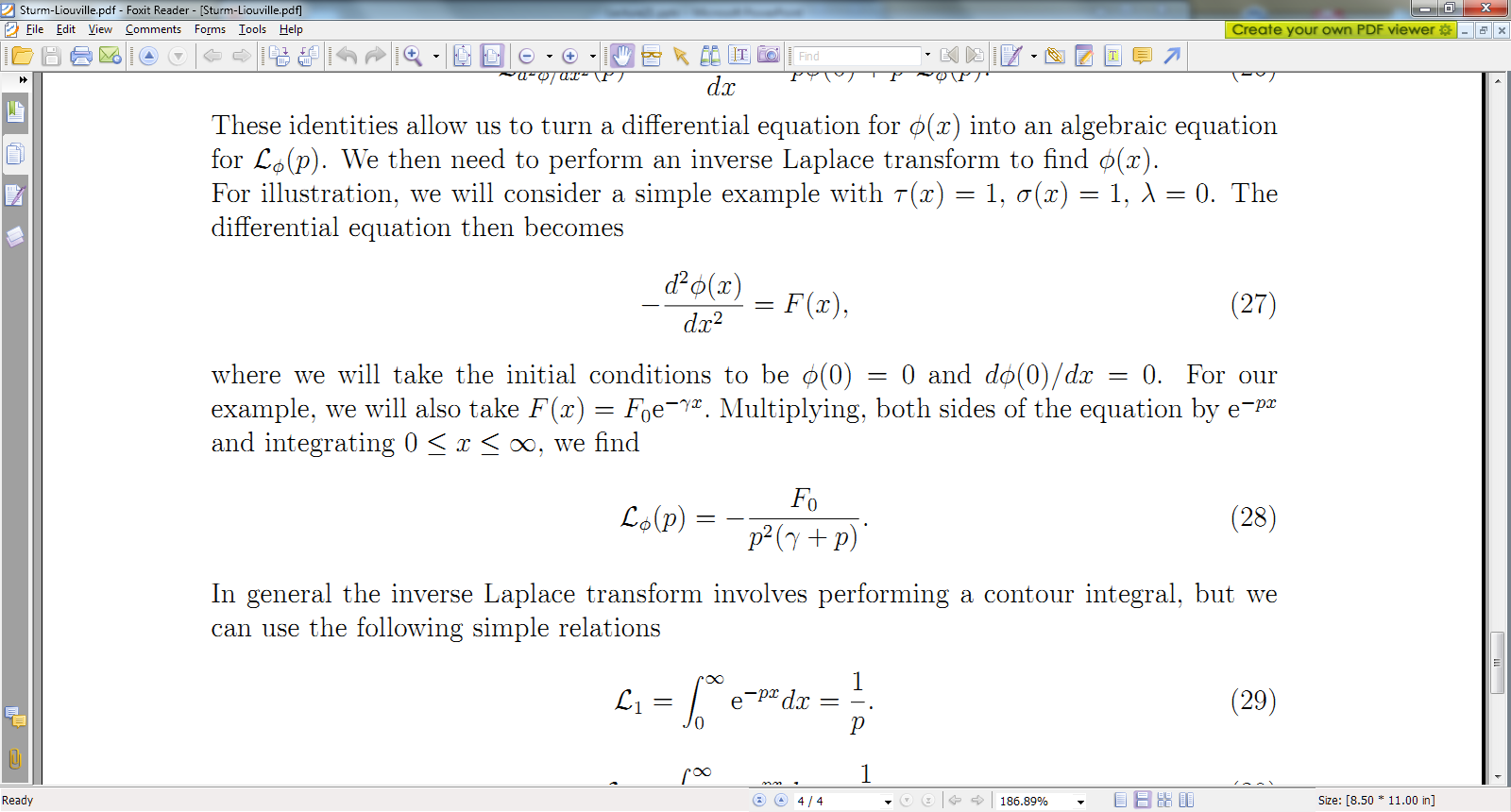 10/21/2022
PHY 711  Fall 2022-- Lecture 24
6
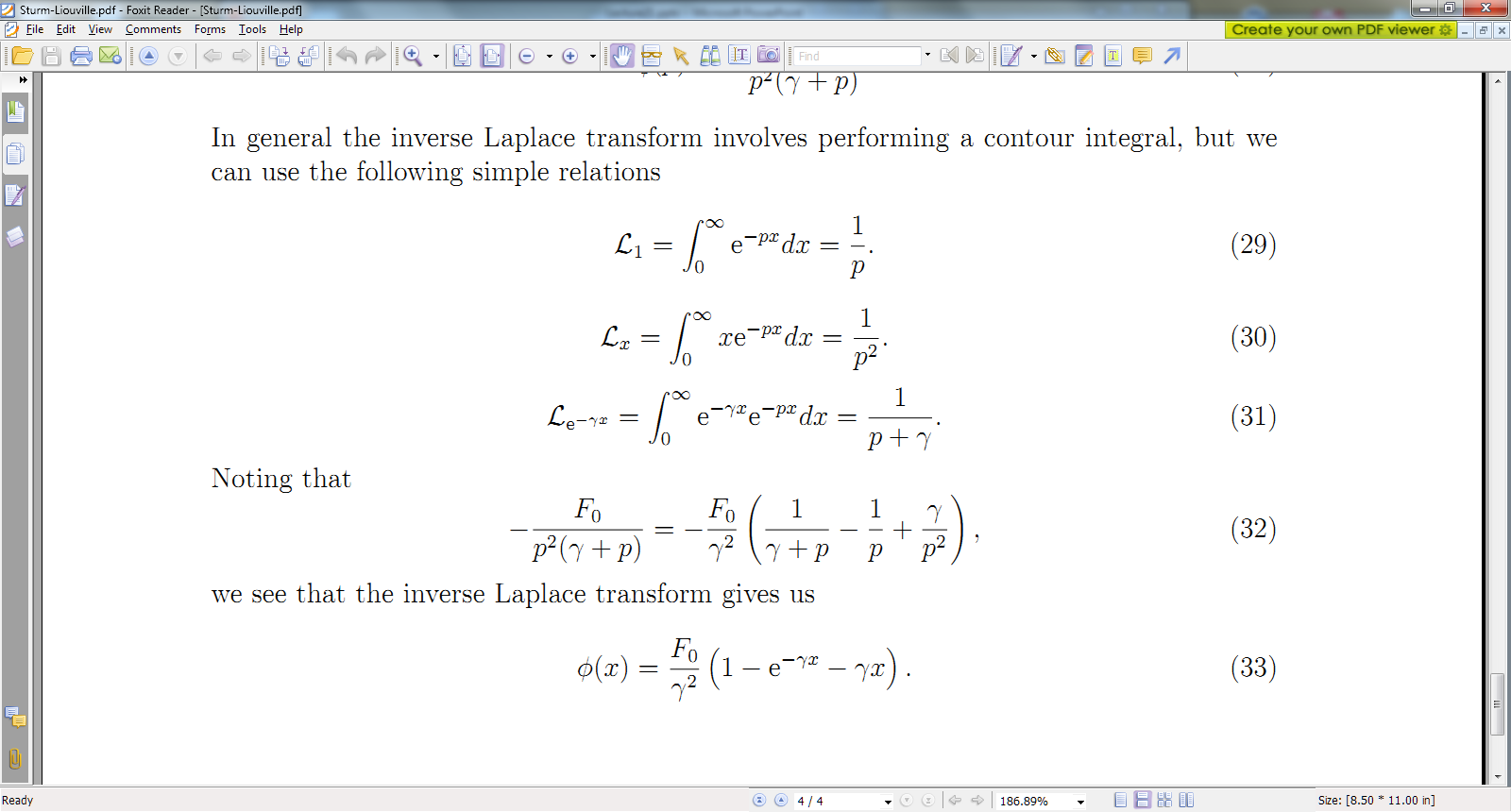 10/21/2022
PHY 711  Fall 2022-- Lecture 24
7
10/21/2022
PHY 711  Fall 2022-- Lecture 24
8
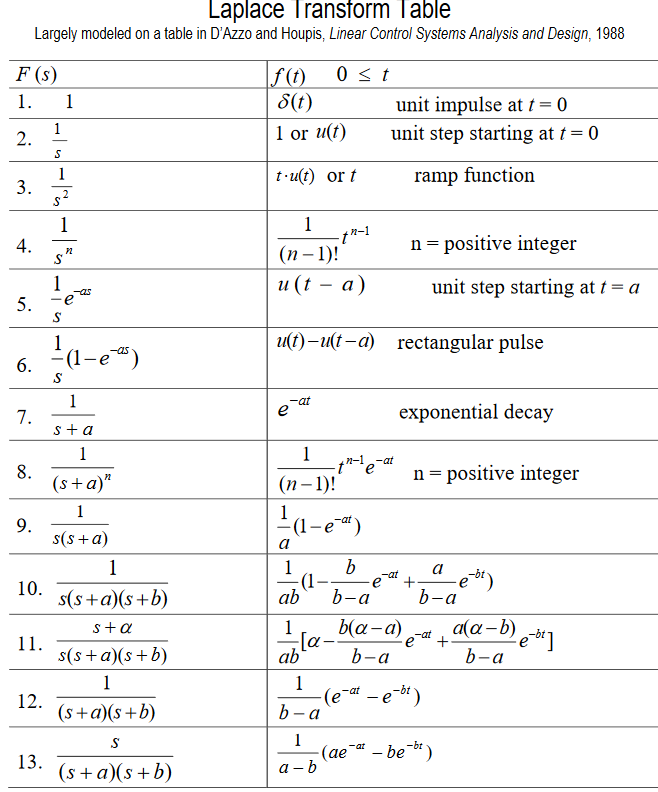 Table of Laplace transforms
https://www.dartmouth.edu/~sullivan/22files/New%20Laplace%20Transform%20Table.pdf
10/21/2022
PHY 711  Fall 2022-- Lecture 24
9
In order to evaluate these integrals, we need to use complex analysis.
10/21/2022
PHY 711  Fall 2022-- Lecture 24
10
In general – to calculate inverse Laplace transforms, we need to introduce concepts of complex numbers and contour integration
Introduction to complex variables
Basic properties
Notion of an analytic complex function
Cauchy integral theory
Analytic functions and functions with poles
Evaluating integrals of functions in the complex plane
10/21/2022
PHY 711  Fall 2022-- Lecture 24
11
[Speaker Notes: We will review/introduce the basic ideas associated with complex variables.]
Complex numbers
Functions of complex variables
Derivatives:
Cauchy-Riemann equations
10/21/2022
PHY 711  Fall 2022-- Lecture 24
12
[Speaker Notes: First we consider the basic definitions and representations of a complex number.      Then we consider a function of complex numbers.    The Cauchy relationships follow  from the notion that a function that is differentiable in the complex plane must have consistent partial derivatives along the real and imaginary axes.]
Analytic function
Examples of analytic functions
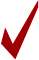 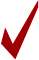 10/21/2022
PHY 711  Fall 2022-- Lecture 24
13
[Speaker Notes: Notion of an analytic function and an example that satisfies the conditions.]
Examples of non-analytic functions
10/21/2022
PHY 711  Fall 2022-- Lecture 24
14
[Speaker Notes: Examples of non-analytic functions.    Special property of contour integrals about a function with a simple “pole”.]
Integration does not include zp
Integration does include zp
10/21/2022
PHY 711  Fall 2022-- Lecture 24
15
No contribution
C
10/21/2022
PHY 711  Fall 2022-- Lecture 24
16
[Speaker Notes: Contributions to a closed contour from various contributions.]
In the following examples   m=1
10/21/2022
PHY 711  Fall 2022-- Lecture 24
17
[Speaker Notes: Residue theorem]
Example:
Im(z)
Note:
m=1
Re(z)
10/21/2022
PHY 711  Fall 2022-- Lecture 24
18
[Speaker Notes: Example of a contour integral using the residue theorem.]
Some details:
Question – Could we have chosen the contour in the lower half plane?
a.  Yes             b.  No
10/21/2022
PHY 711  Fall 2022-- Lecture 24
19
[Speaker Notes: Some details.]
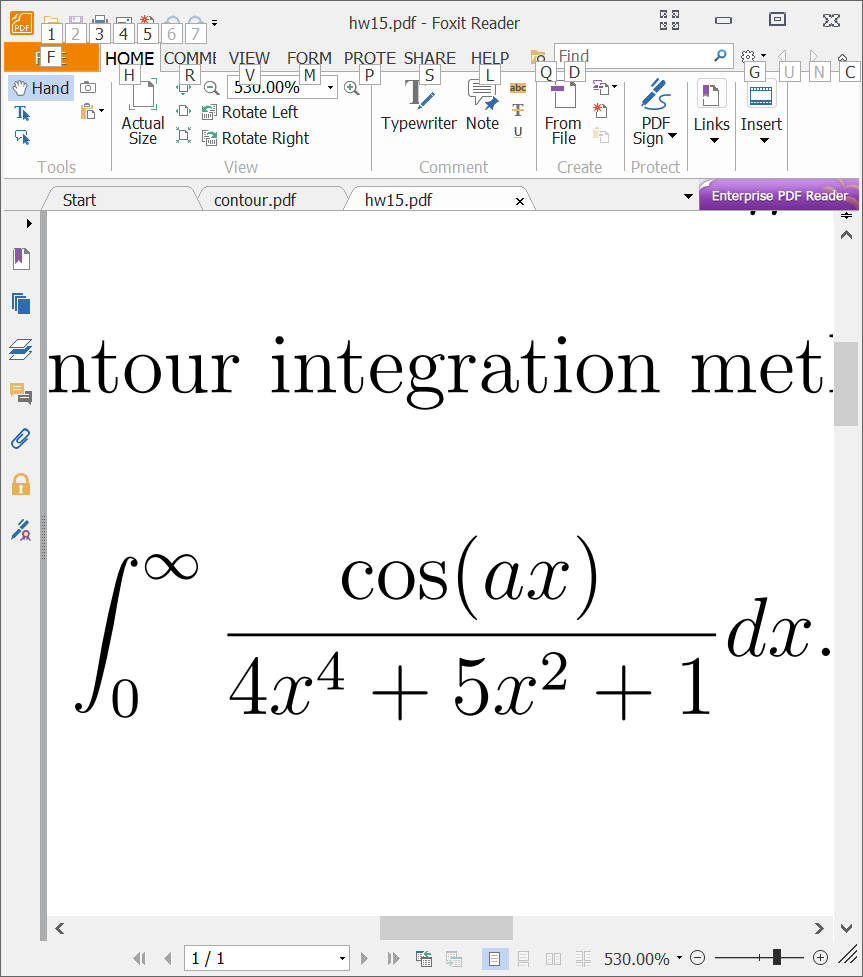 Another example:
Im(z)
Note:
m=1
Re(z)
10/21/2022
PHY 711  Fall 2022-- Lecture 24
20
[Speaker Notes: Another example.]
Question – Could we have chosen the contour in the lower half plane?
a.  Yes             b.  No
10/21/2022
PHY 711  Fall 2022-- Lecture 24
21
[Speaker Notes: Some details.]
Another example:
Im(z)
ia
Re(z)
10/30/2017
PHY 711  Fall 2017 -- Lecture 25
22
10/21/2022
PHY 711  Fall 2022-- Lecture 24
22
[Speaker Notes: Another example]
10/21/2022
PHY 711  Fall 2022-- Lecture 24
23
[Speaker Notes: More details.]
Im(z)
Re(z)
10/21/2022
PHY 711  Fall 2022-- Lecture 24
24
10/21/2022
PHY 711  Fall 2022-- Lecture 24
25
[Speaker Notes: Another example from the Drude model.]
Cauchy integral theorem for analytic function f(z):
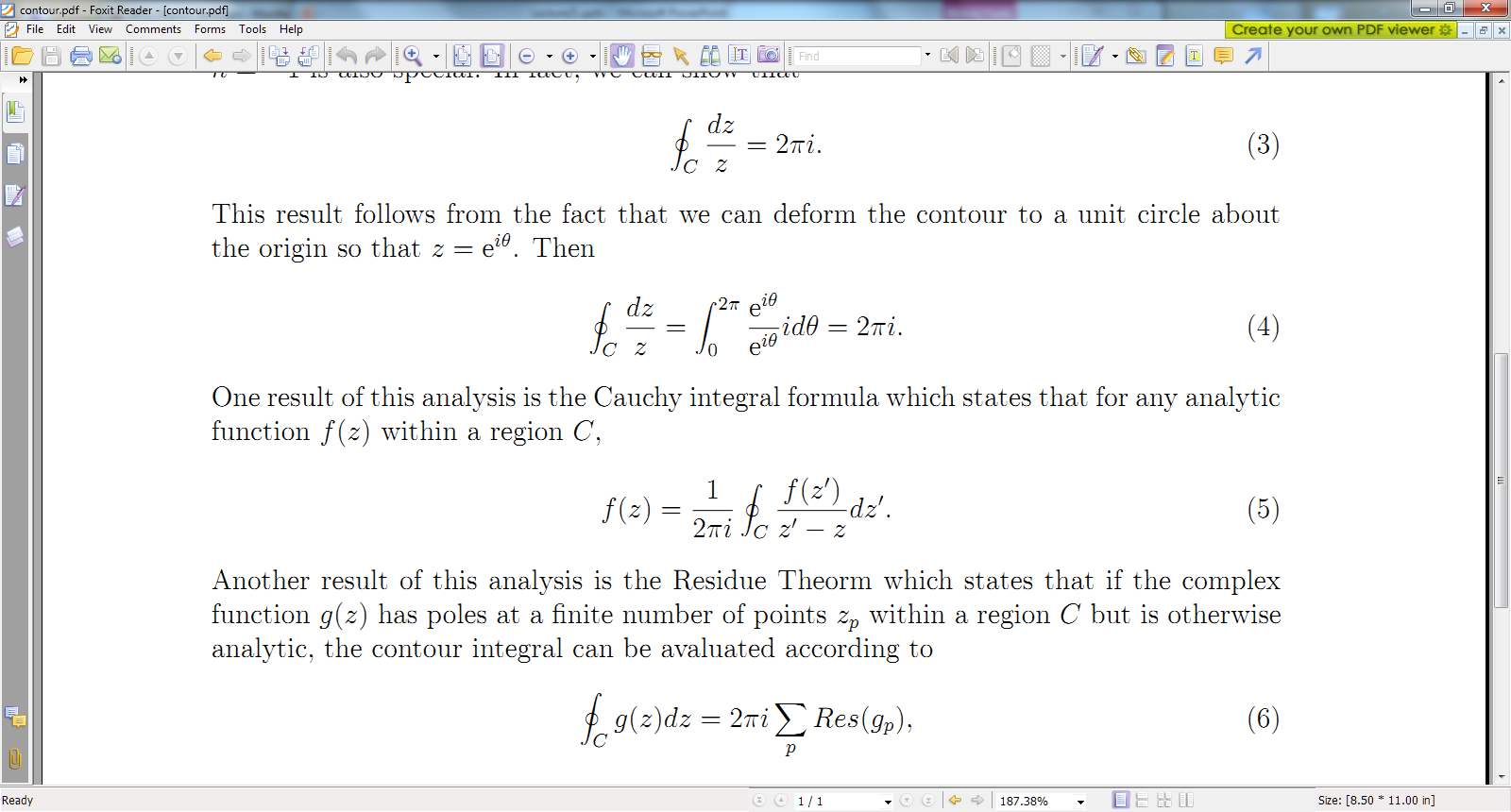 10/21/2022
PHY 711  Fall 2022-- Lecture 24
26
[Speaker Notes: Another useful theorem from Cauchy.]
Example
Im(z)
Re(z)
10/21/2022
PHY 711  Fall 2022-- Lecture 24
27
[Speaker Notes: Considering real and imaginary parts.]
Example -- continued
Im(z)
Re(z)
10/21/2022
PHY 711  Fall 2022-- Lecture 24
28
[Speaker Notes: Real and imaginary parts for Cauchy’s integral relation.]
Example -- continued
x
Im(z’)
Re(z’)
10/21/2022
PHY 711  Fall 2022-- Lecture 24
29
[Speaker Notes: Detail of how to evaluate the point x=x’ in terms of the principal parts integral.]
x
Im(z’)
Re(z’)
10/21/2022
PHY 711  Fall 2022-- Lecture 24
30
[Speaker Notes: Some details.]
More details --
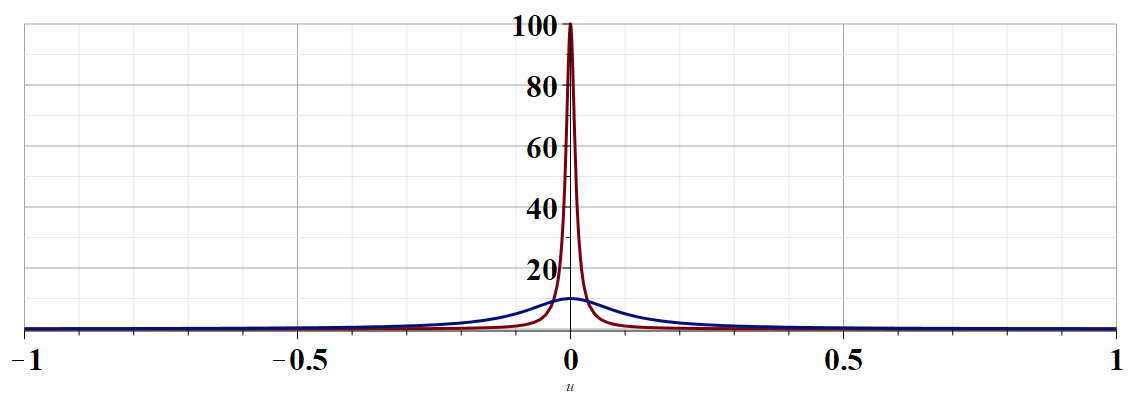 u
10/21/2022
PHY 711  Fall 2022-- Lecture 24
31
[Speaker Notes: Justification of the delta function result.]
Example -- continued
Kramers-Kronig   relationships
10/21/2022
PHY 711  Fall 2022-- Lecture 24
32
[Speaker Notes: Final result relating real and imaginary parts of complex function.]
Comment on evaluating principal parts integrals
y’
x’
10/21/2022
PHY 711  Fall 2022-- Lecture 24
33
[Speaker Notes: Some details.]
b(x’)
-2L
-L
x’
2L
L
10/21/2022
PHY 711  Fall 2022-- Lecture 24
34
[Speaker Notes: Simple example for complex function.]
10/21/2022
PHY 711  Fall 2022-- Lecture 24
35
[Speaker Notes: For given imaginary function, this is the form of the real function.]
For our example:
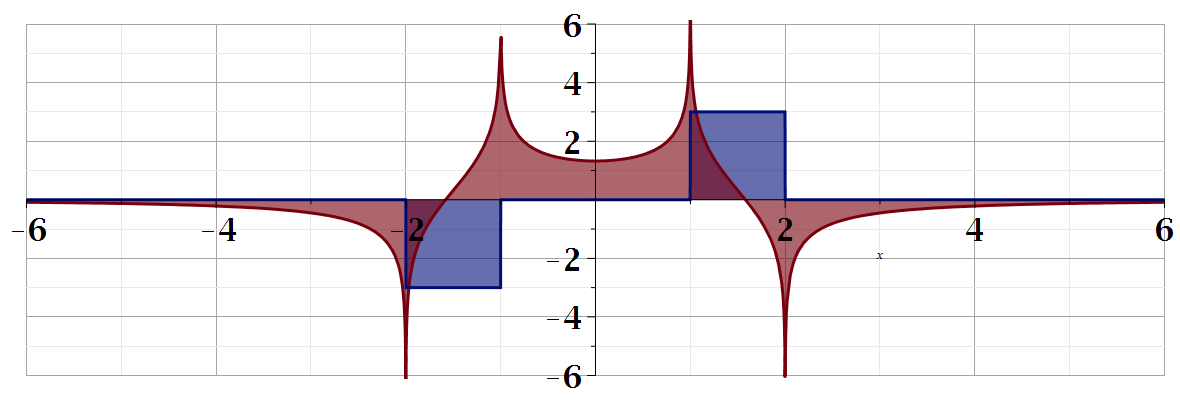 b(x)
a(x)
10/21/2022
PHY 711  Fall 2022-- Lecture 24
36
[Speaker Notes: Summary of results.]
Summary
?
10/21/2022
PHY 711  Fall 2022-- Lecture 24
37
[Speaker Notes: Summary.]
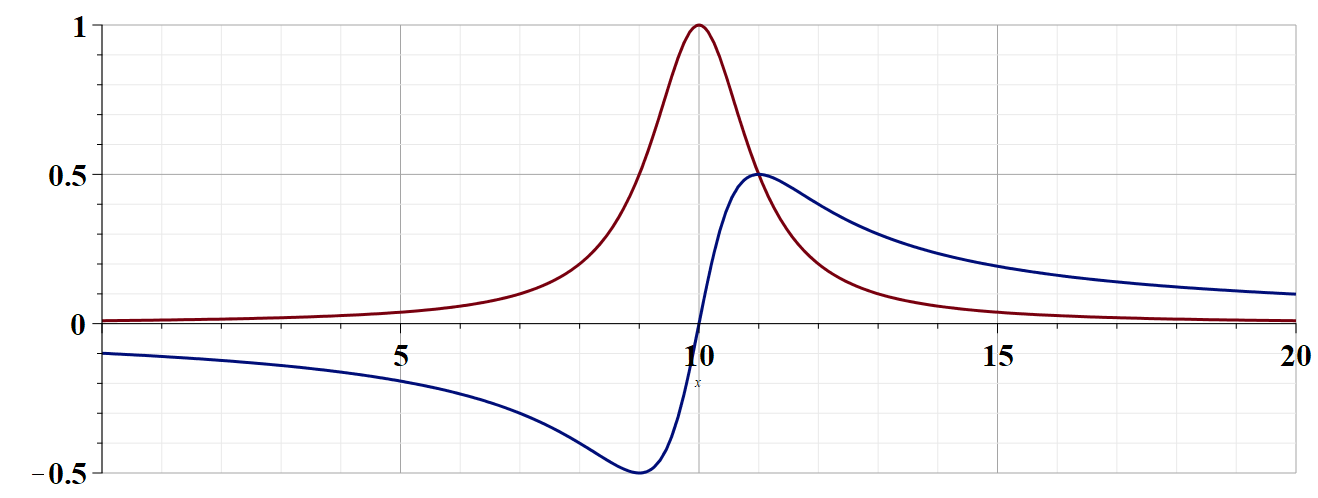 10/21/2022
PHY 711  Fall 2022-- Lecture 24
38
Continued:
10/21/2022
PHY 711  Fall 2022-- Lecture 24
39